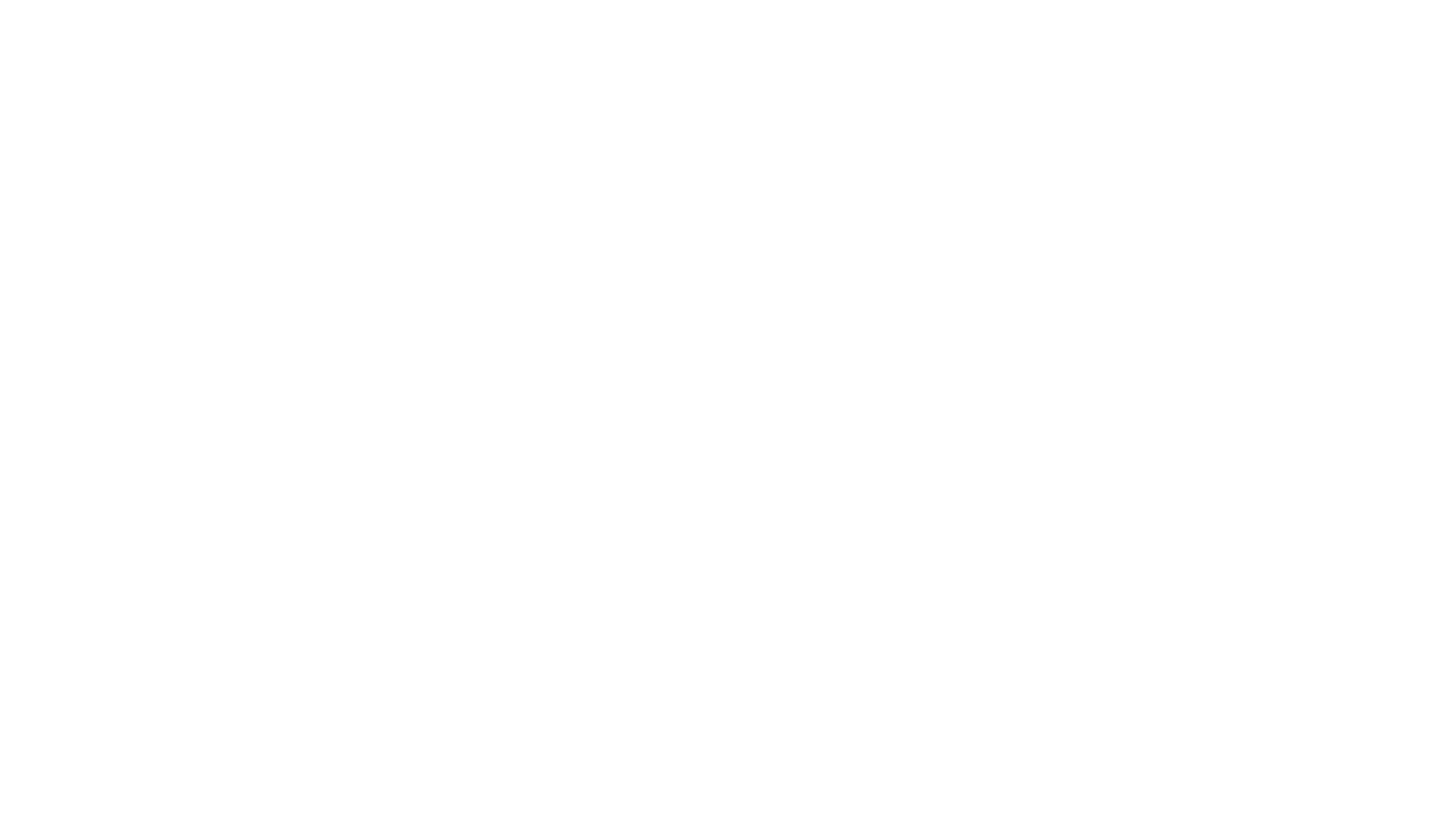 Biochemická diagnostika onemocnění ledvin, jejich monitorování, funkční zkoušky.Močový sediment.Eliminační techniky
Jan Novák
Základy fyziologie ledvin
Jan Novák
Funkce ledvin
Vylučovací funkce (= odstraňování tělu nadbytečných nebo škodlivých látek)
moč a v ní rozpuštěné dusíkaté látky
xenobiotika (léky, drogy, toxické látky)
Udržování stálého iontového složení (Na+, K+, Cl-, Ca2+, PO32-)
Udržování acidobazické rovnováhy (HCO3-, H+)
Endokrinní funkce
produkce reninu (součást RAAS)
metabolismus vitaminu D
Řízení tělesného objemu a krevního tlaku
Průtok krve ledvinou
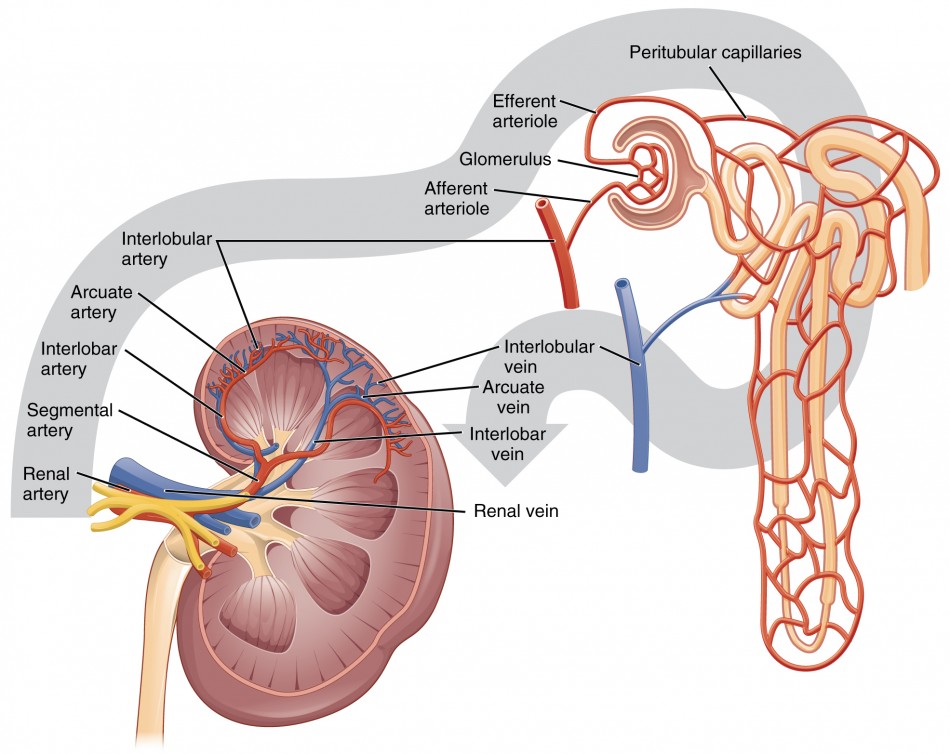 20% minutového výdeje srdečního (1 litr za minutu)
„plasma skimming“ („odstřeďování plazmy“)
vas afferens – glomerulus – vas efferens
rozdíl mezi korovými a juxtamedulárními nefrony
Nefron – funkční morfologie
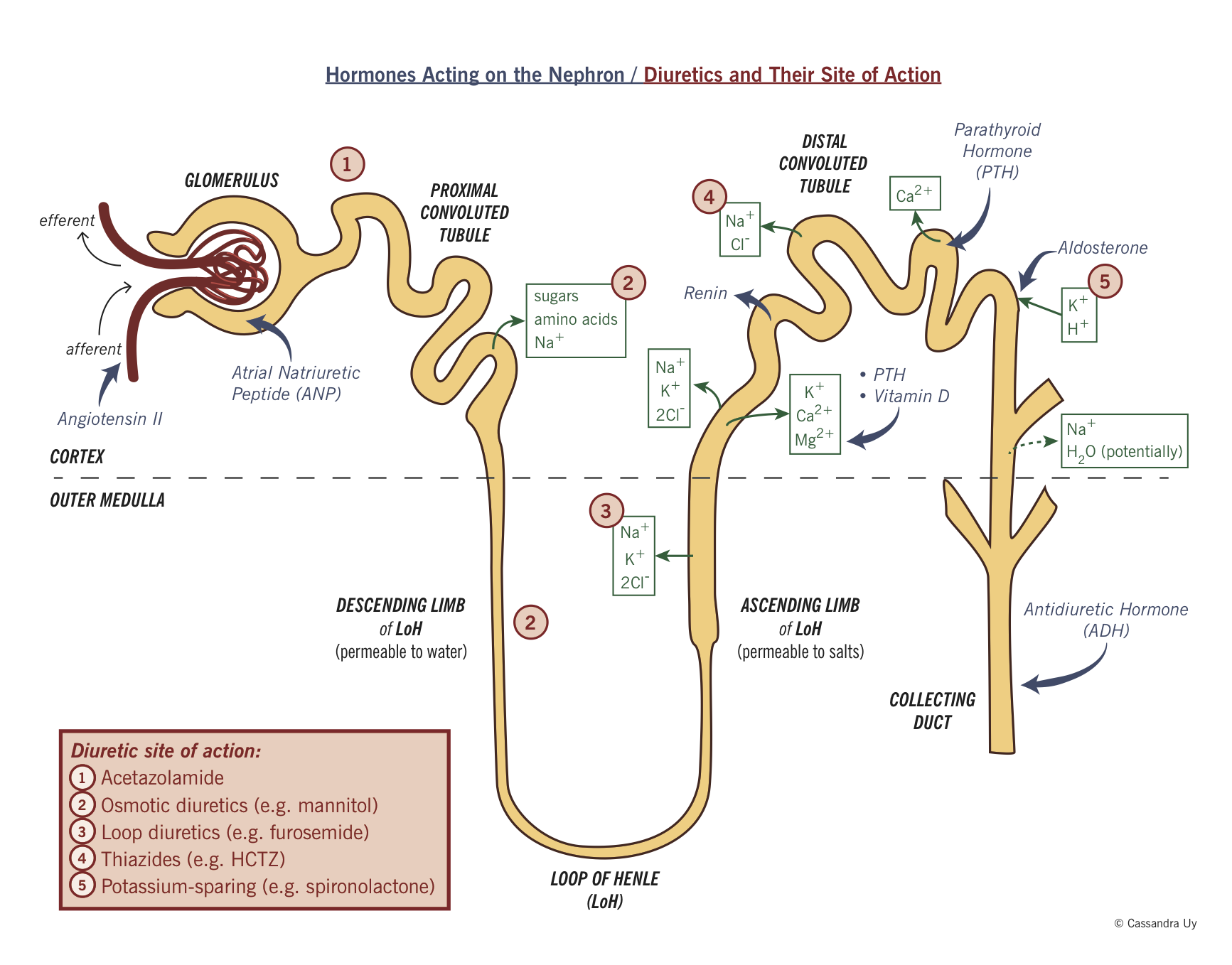 Glomerulus a Bowmanovo tělísko = GF
Proximální tubulus = Objemová resorpce
Henleova klička = protiproudový systém a osmotická stratifikace dřeně
Distální tubulus = řízená resorpce
Sběrací kanálek = resorpce vody vlivem ADH
Základní vyšetření moče a funkční zkoušky ledvin
Jan Novák
Odběr moči
Jednorázový

První/druhá ranní moč
Náhodný vzorek
Katetrizovaná

Očištění genitálu
Střední proud moči (po 2-3s)
Sběr moči

24 hodin
4 hodiny


Správná technika (pacient se vymočí a od tohoto okamžiku sbírá 24 hodin)
Fyzikální zhodnocení (pohledem, čichem)
Barva
Odstíny žluté = stav hydratace
Světlá = polyurie
„Normální“ = běžná
Tmavá = dehydratace
Jantarová = těžká dehydratace

Odstíny červené/hnědé = HEMATURIE

Zelená, „káva s mlékem“, modravá – většinou infekce
Zákal
Typicky u infekcí
ale i spermie, erytrocyty, vysrážené látky (při uchovávání moči v lednici)

Zápach
Ovocný sladký = ketonurie
Myšina = fenylketonurie
Odporný hnilobný = infekce
Moč „chemicky + sediment“
Specifická hmotnost (bezrozměrné číslo; poměr hustoty vzorku k destilované vodě; odráží tubulární funkce)
pH (4,5 – 8; Klebsielly snižují pH moči; calcium-oxalátové kameny = vznik v kyselém prostředí)
Leukocyty (esteráza leukocytů)
Nitrity (bakterie redukují dusičnany na dusitany)
Bílkoviny (nad 150mg/l, první známka glomerulární nebo tubulární proteinurie)
Krev (detekce hemu, mikroskopická x makroskopická, prerenální x renální x subrenální)
Glukóza
Ketolátky (beta-hydroxybutyrát a aceto-acetát)
Bilirubin (konjugovaný je uvolňován do moči)
Moč „chemicky + sediment“
Erytrocyty 
byla-li krev prokázána „chemicky“ a nejsou-li v „sedimentu“ erytrocyty, svědčí to pro zdroj prerenální (hemoglobin, myoglobin v moči)
Jsou-li v sedimentu erytrocyty, rozlišujeme glomerulární („pomačkané“ = dysmorfní erytrocyty )a subrenální (normálního tvaru)
Leukocyty
Epitelie
Bakterie a kvasinky
Paraziti
Spermie
Hlen, válce, krystaly
Další analyty stanovitelné z jednorázové moči
Těhotenský test (HCG)

Orientační testy na drogy
amfetamin (AMP)
barbituráty (BAR)
benzodiazepan (BZD)
kokain (COC)
metamfetamin (MET)
morfin (MOR)
metadon (MTD) 
fencyklidin (PCP)
propoxyfen (PPX)
tricyklidy (TCA)
marihuana (THC)
extáze (XTC)
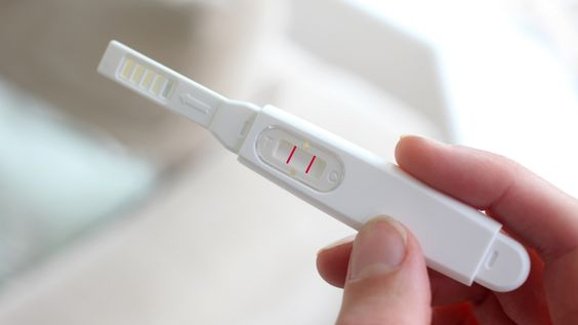 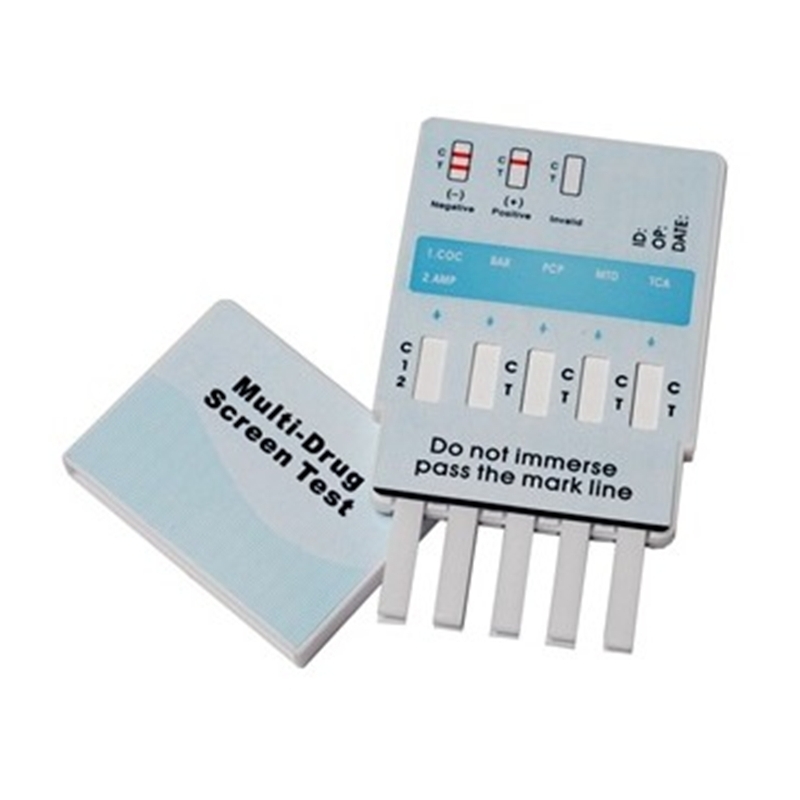 24 (4) hodinový sběr moči
Vyšetření glomerulární filtrace => Clearance kreatininu
Objem krve očištený od dané látky za jednotku času
GF = objem moči za 24h * C kreatininu v moči / C kreatininu v séru

Vyšetření tubulárních funkcí => Frakční exkrece
Množství profiltrované látky, které najedneme v definitivní moči
Např. za den vzniká 180 l primární moči, vymočíme 1,8 litru = FE 1%

Odpady dané látky za den (typicky proteinurie)
Co jsou to N-látky?
Urea (močovina)		1,7 – 8,3 mmol/l
kvantitativně nejvýznamnější degradační produkt aminokyselin a proteinů
koncentrace urey v krvi je závislá na obsahu bílkovin v potravě, exkreci ledvinami a metabolické funkci jater

Kreatinin			44 – 104 μmol/l u žen
				44–110 μmol/l u mužů
tvořen ve svalech z kreatinu a kreatinfosfátu
hladiny v séru odrážejí i podíl svalové hmoty
Slouží k výpočtu nebo odhadu glomerulární filtrace
Odhad glomerulární filtrace
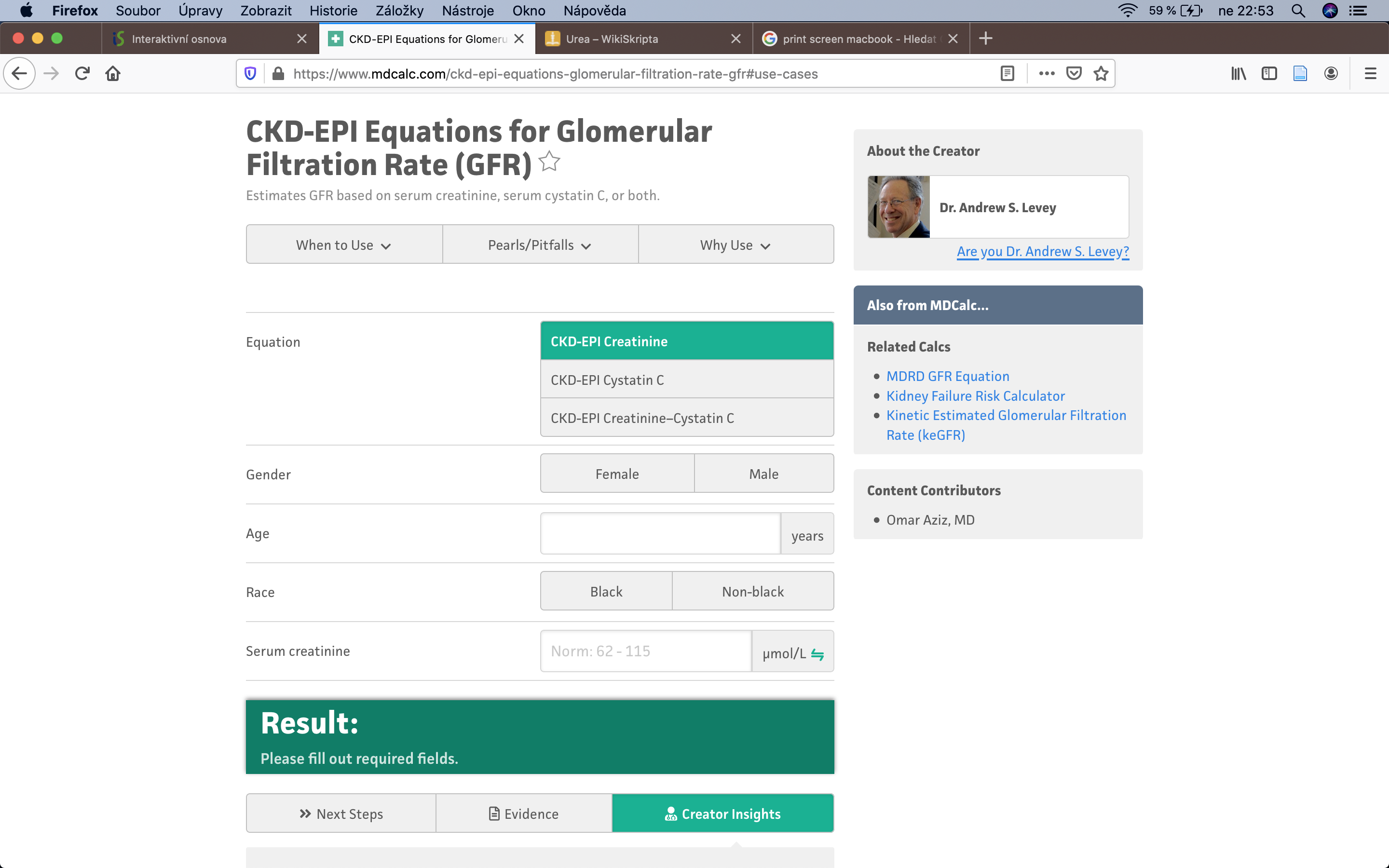 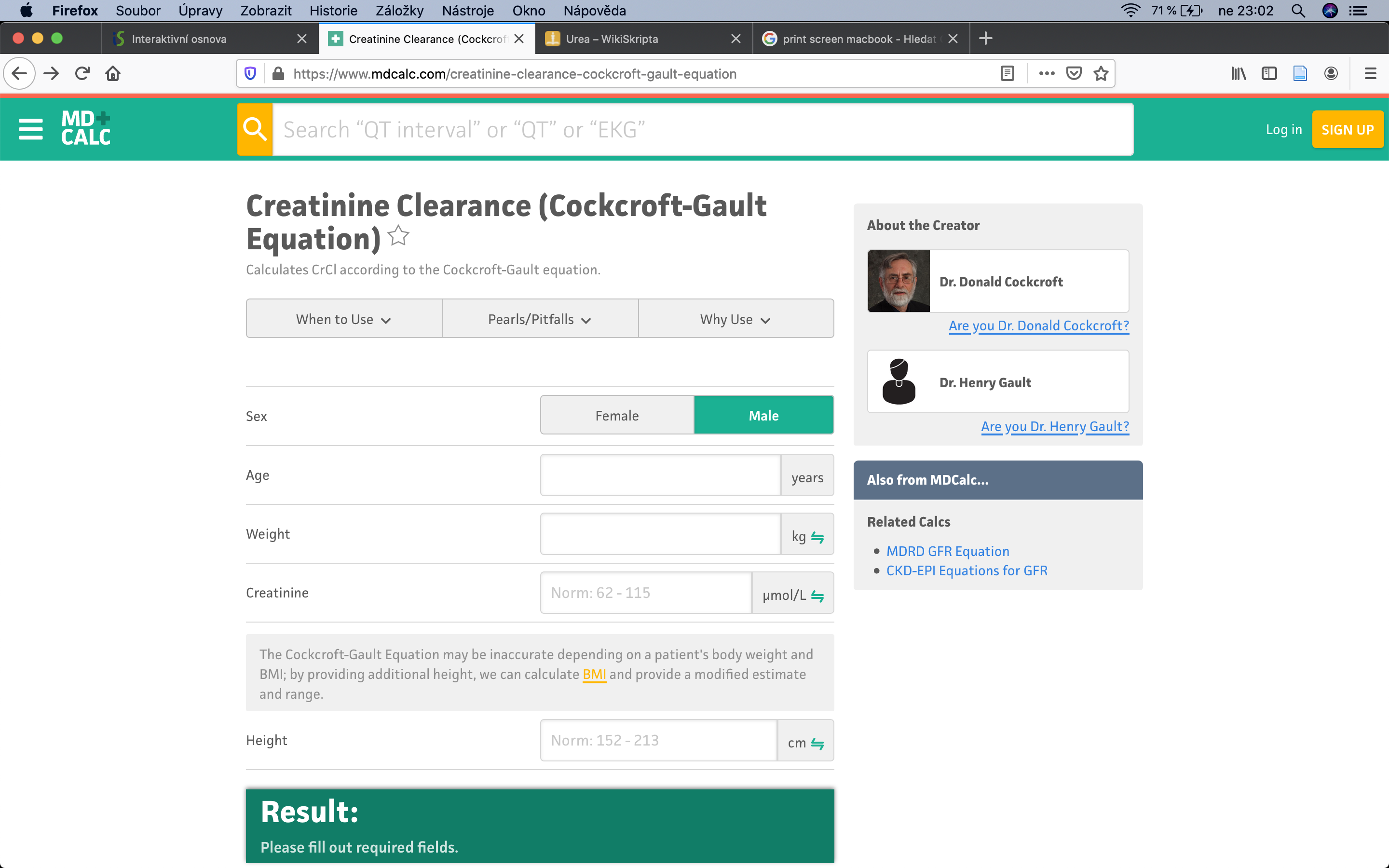 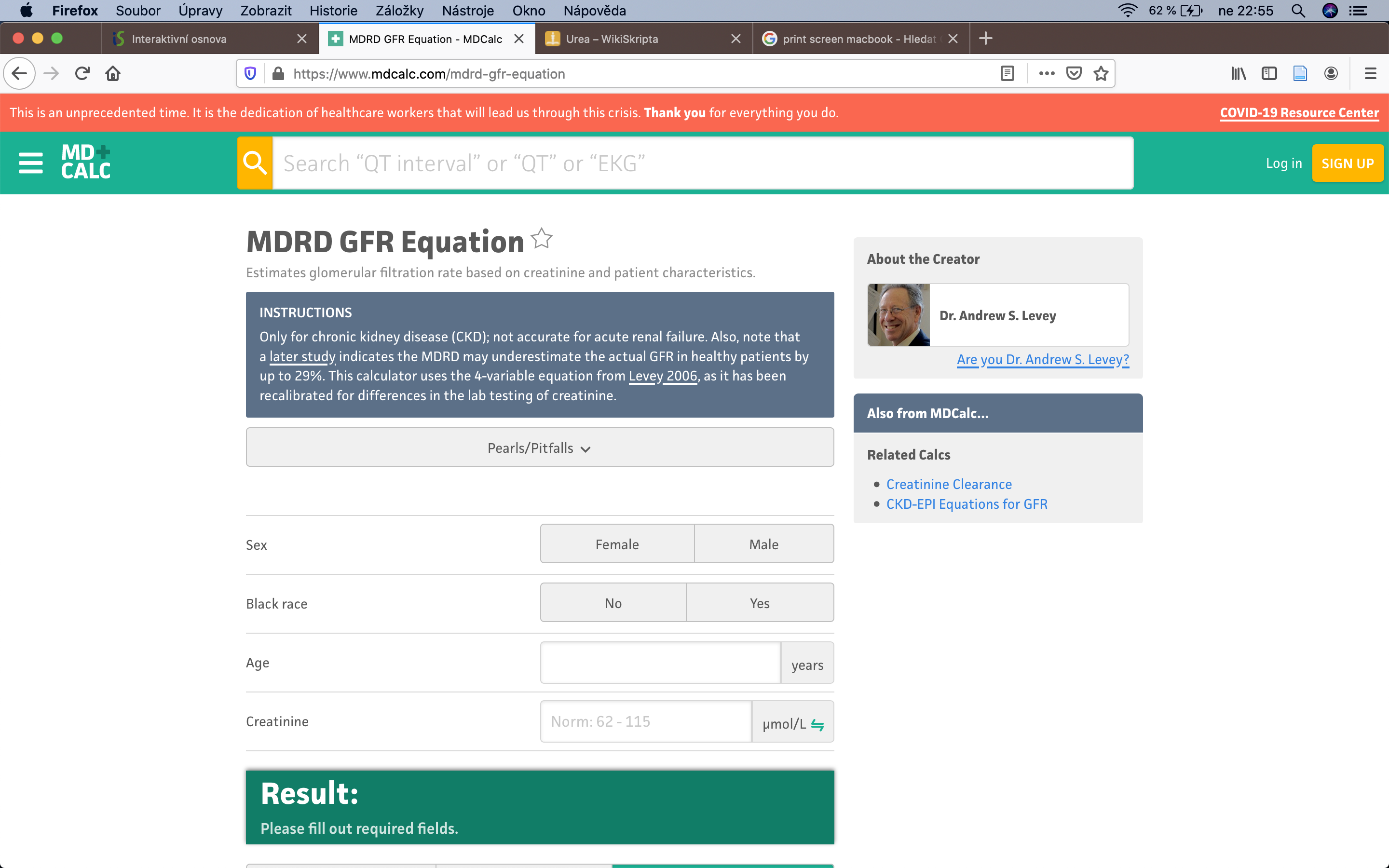 Cystatin C: nízkomolekulární protein, exprimován v konstantním množství, volně glomerulární membránou a je plně resorbován a degradován v tubulu. Pokud hladiny v séru stoupají, odráží do pokles GFR.
https://www.mdcalc.com/
Odhad glomerulární filtrace
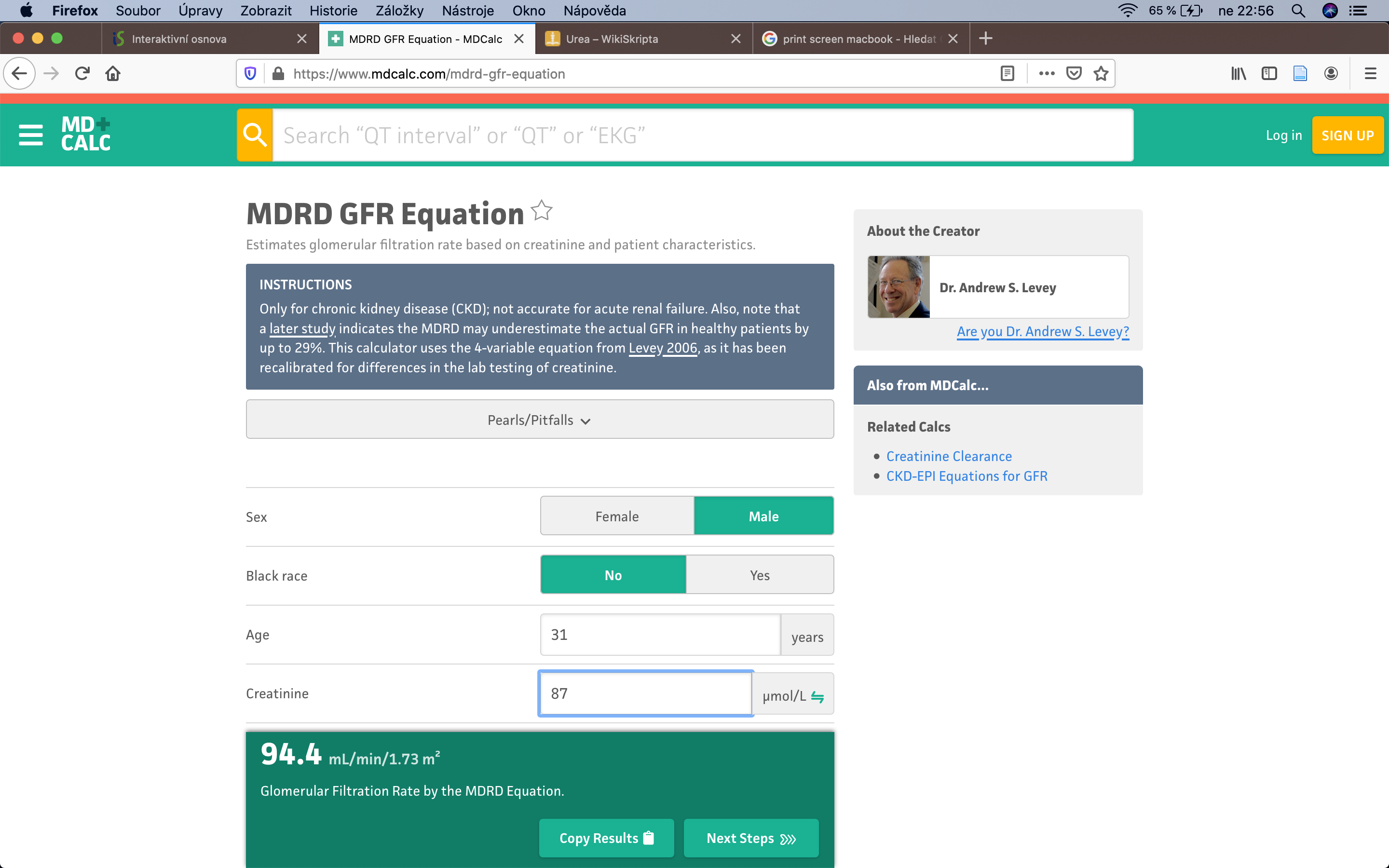 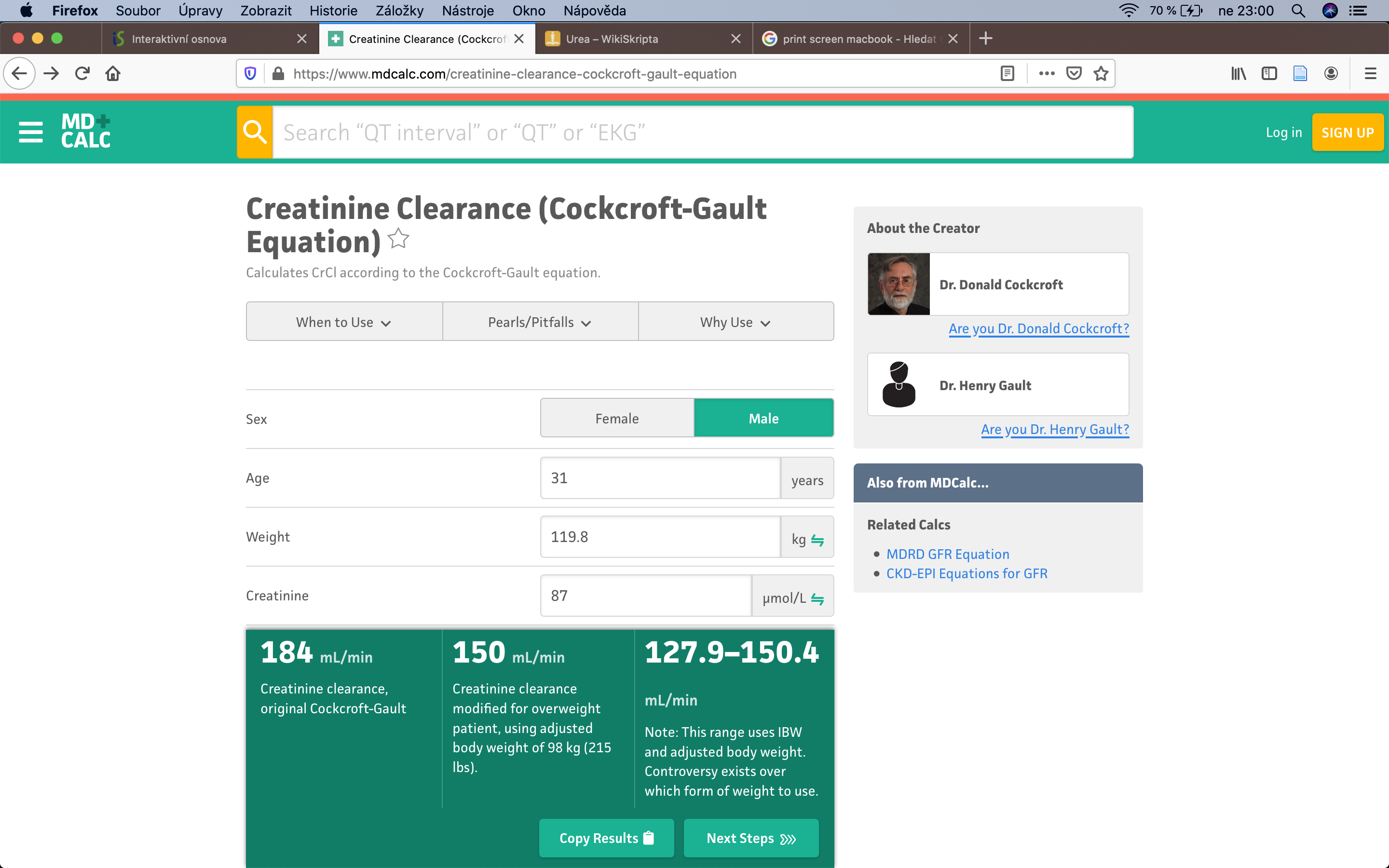 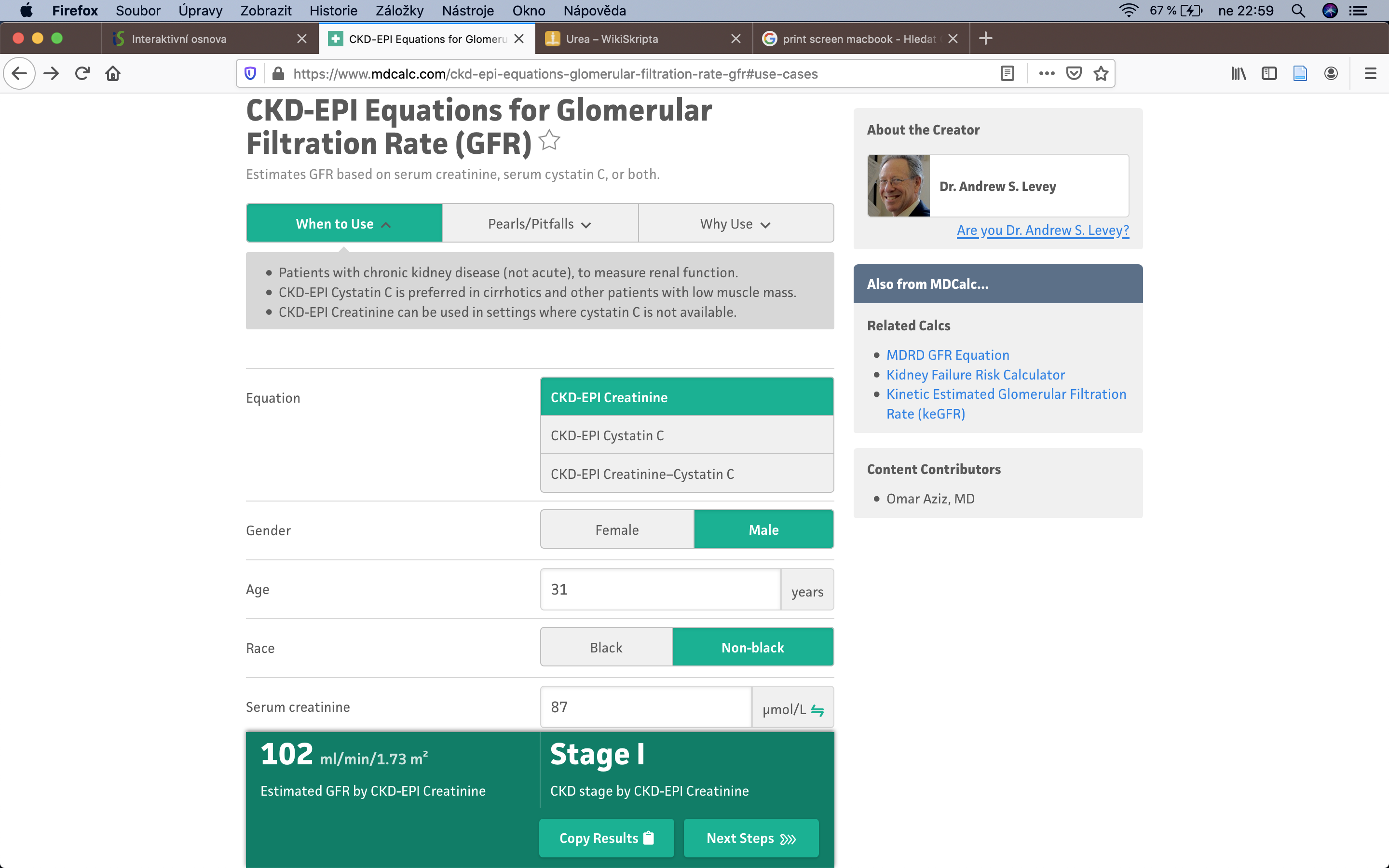 https://www.mdcalc.com/
Odhad glomerulární filtrace – proč?
Odhady používáme protože přesné výpočty zjištěné přes 24h sběr moči jsou mnohdy zdlouhavé a pro pacienta zatěžující

Dle GFR se upravuje dávkování řady léků (většina antibiotik, DOACs, LMWH), při snížené GFR pod určitou mez jsou některé léky zcela kontraindikovány (např. metformin), nebo jsou neúčinné (některá „slabší“ diuretika)
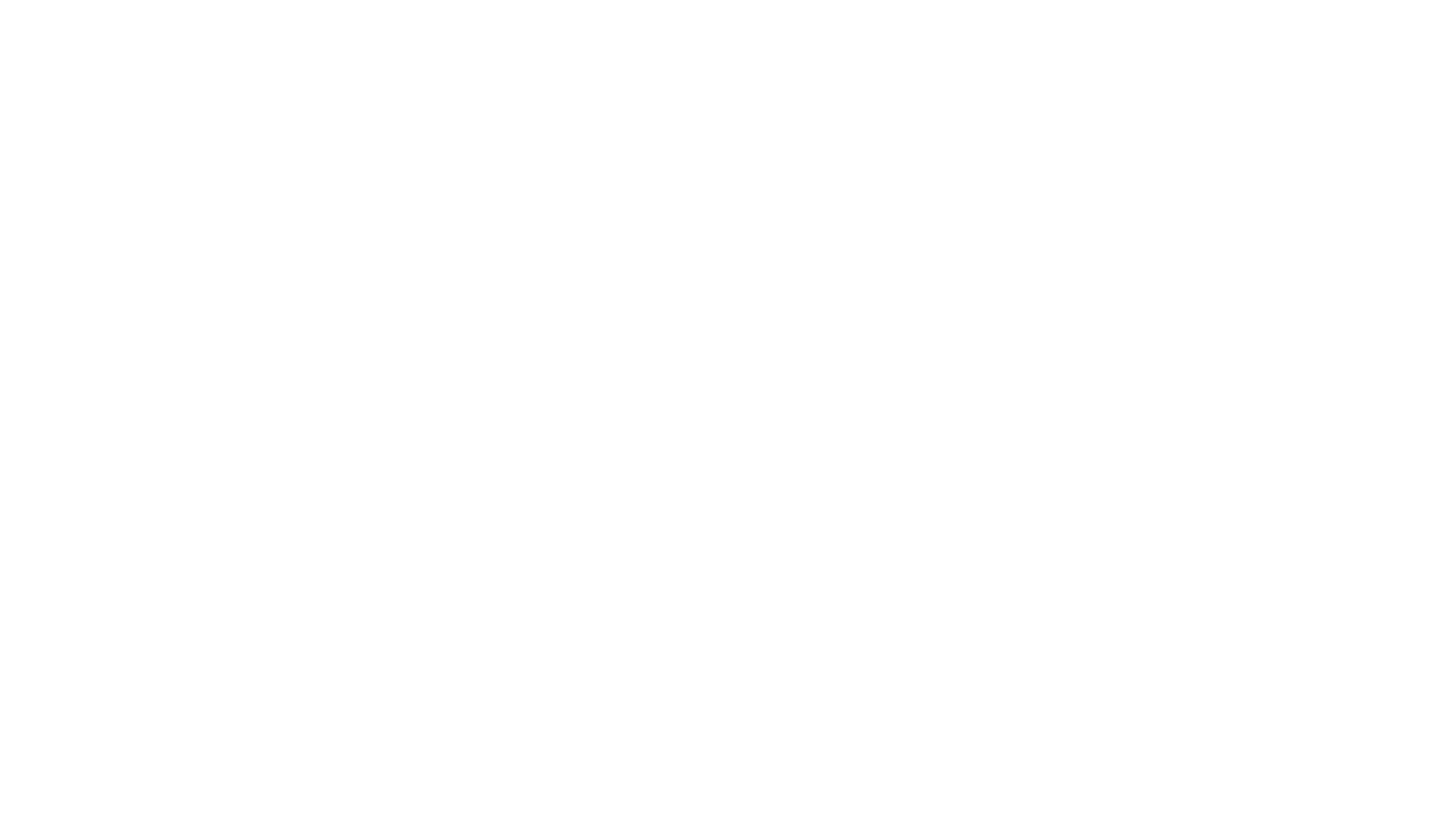 Kazuistiky 1: Vyšetření moči
Jan Novák
Kazuistika # – Název
Popis případu

Popis co se stalo a proč pacient přichází.
Anamnéza

Základní a relevantní údaje o pacientovi

RA = rodinná anamnéza
OA = osobní anamnéza
FA = farmakologická anamnéza
AA = alergie
Abusus
Kazuistika # – Název
Kazuistika 1 – Pacientka v bezvědomí
Na nízkoprahovou ambulanci RZP přiváží pacientku, 88 let.

RZP volána rodinou pro postupné horšení stavu během dne, nyní až rozvoj bezvědomí, nereaguje na rodinu.

Při příjezdu:
TK 100/60, TF 70/min, afebrilní
FV: bezvědomí, bez ikteru, bez dušnosti, miotické zornice, dýchání čisté, tiché, pomalé, AS reg, břicho nebol, DKK bez otoků, na zádech 3 náplasti Fentanylu
Anamnéza
OA: léčena s hypertenzí, lehkým kognitivním deficitem a vertebrgoenním algickým syndromem LS páteře
FA: 
Prestarium Neo 5mg tbl 1-0-0
Fentanyl 100ug/h náplast měnit á 3 dny
Alergie: neguje
Abusus: nekuřačka, drogy a alkohol dle rodiny ne
Co dál???
Kazuistika 1 – Pacientka v bezvědomí
Kazuistika 1 – Pacientka v bezvědomí
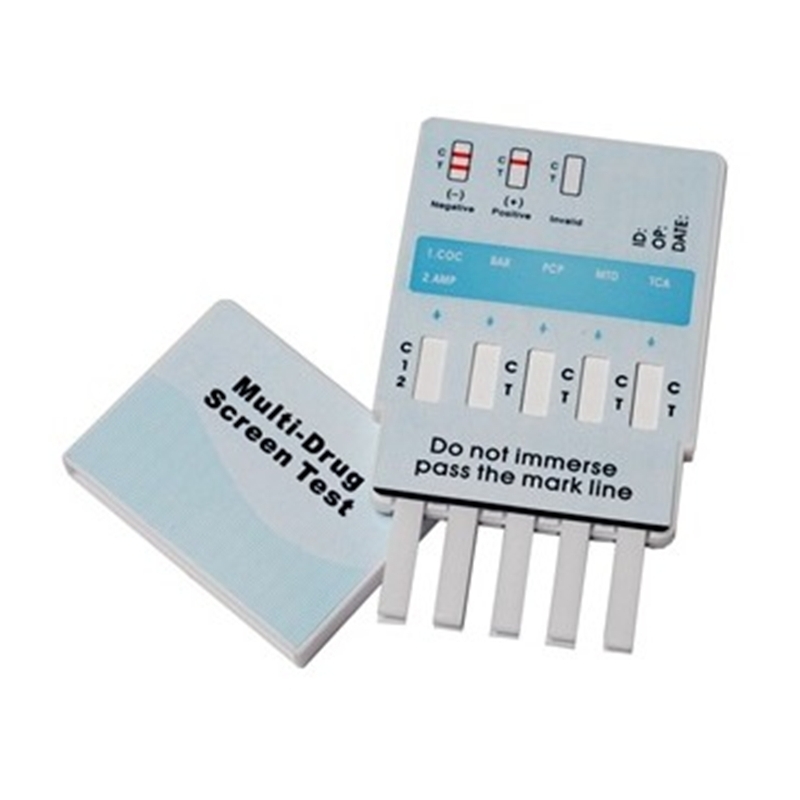 Orientační testy na drogy
amfetamin (AMP)
barbituráty (BAR)
benzodiazepan (BZD)		+++
kokain (COC)
metamfetamin (MET)
opiáty (OPI)			+++
metadon (MTD) 
fencyklidin (PCP)
propoxyfen (PPX)
tricyklidy (TCA)
marihuana (THC)
extáze (XTC)
https://cdn3.volusion.com/7ewna.rufa3/v/vspfiles/photos/DOA194-2.jpg?v-cache=1567517754
Kazuistika 1 – Pacientka v bezvědomí
Závěr:
Intoxikace benzodiazepiny
Intoxikace opiáty

Záchytné body:
Miotické zornice a útlum dýchání = známky předávkování opiáty

Vysvětlení:
Pacientka nemohla poslední 3 dny spát pro bolest zad, proto si od sousedky půjčila Lexaurin, aby se jí lépe spalo
Protože Lexaurin nestačil, nalepila si ráno o jednu náplast navíc a protože na to v poledne zapomněla, nalepila si ještě třetí
Kazuistika 2 – Domácí násilí
Pacientka, 29 let, volá PČR, že byla napadena přítelem, který ji zmlátil, dokopal, snad i znásilnil a píchl jí nějaké drogy, ona teď leží na zemi a není schopná vstát.
PČR přijíždí na místo, volá RZP. Pacientka nalezena v bytě v obýváku, na hlavě tržná rána, modřiny všude po těle.
Přivezena na chirurgickou ambulanci – dle RTG fraktura humeru bez dislokace, fraktura L2 bez dislokace. UZ břicha negat. Ošetřena rána na hlavě, ortéza na PHK, korzet páteře. Pro anam. Intoxikace neznámou látkou odeslána na internu.
Při příjezdu:
TK 120/70, TF 105/min, afebrilní
FV: při vědomí, orient., anxiózní, ošetřená rána na hlavě, PHK v ortéze, dých. alv., AS reg, břicho nebol, peri +, podožní hematomy, DKK bez otoků
Anamnéza
OA: doposud nikde nesledována
FA: sine
Alergie: neguje
Abusus: kuřačka asi 10 denně, před týdnem měla marihuanu, alkohol příležitostně, poslední měsíc nepila vůbec
Test na drogy: THC ++, jinak negat.
Kazuistika 2 – Domácí násilí
Kazuistika 2 – Domácí násilí
Závěr:
Svalové trauma po domácím násilí = elevace CK (nepřímo i CKMB) a myoglobinu

V chemickém vyšetření moči vidíme pozitivní test na krev („hem“) ale negativní sediment na erytrocyty = svědčí pro prerenální “přetížení“ ledvin hemem

Válce a epitelie svědčí pro přetížení tubulů myoglobinem
Kazuistika 2 – Domácí násilí
Kazuistika 3 – Otevíraný byt
Anamnéza
OA: hypertenze, dyslipidémie, CHOPN, DM2T
FA: 
Prestance 5/5mg tbl 1-0-0
Atorvastatin 20mg tbl 0-0-1
Ultribro breezhaler 1 vdech 1-0-1
Metformin 1g tbl 1-1-1
Alergie: neguje
Abusus: kuřák asi 20 denně od 18 let, drogy a alkohol neguje
Na nízkoprahovou ambulanci RZP přiváží pacienta, 84 let, otevíraný byt.
RZP volána sousedy – muž již 2 dny nevyšel z bytu. Osádka RZP pacienta nalezla na zemi v kuchyni. Podchlazený, dehydratovaný, pomočený, pokálený.
Pacient udává, že mu poslední dny nebylo dobře, hodně chodil močit, pálilo ho při močení, snažil se dost pít, ale neměl chuť, pak měl asi i horečku, když vstával ze židle, zamotala se mu hlava, spadl a už nevstal, mobil měl ve vedlejším pokoji, neměl jak volat pomoc.
Při příjezdu:
TK 80/40, TF 86/min, TT 36,1 C
FV: při vědomí, zpomalené PM tempo, snížený kožní turgor, bez ikteru, bez dušnosti, dýchání čisté, AS reg, břicho nebol, DKK bez otoků. Po zavedení PMK odvádí jantarovou zakalenou moč.
Kazuistika 3 – Otevíraný byt
Kazuistika 3 – Otevíraný byt
Závěr:
Pacient prodělával poslední dny močovou infekci, postupně slábl až nakonec spadl

Vstupně neměl teplotu, protože byl podchlazený z ležení na zemi

Z močového sedimentu můžeme jednoznačně říct, že má pacient uroinfekci (přítomny bakterie, nitrity), je dehydratován se zhoršením funkce ledvin (snížená GFR), ZBV pak potvrzuje i zánět v těle (CRP)

Ketolátky v močovém sedimentu odrážejí hladovění

Pacient hydratován a přeléčen ATB
Kazuistika 3 – Otevíraný byt
Kazuistika 4 – Bezvědomí a dušnost
Anamnéza
OA: doposud s ničím neléčen
FA: sine
Alergie: neguje
Abusus: nekuřák, drogy a alkohol neguje
RZP Vám na UP přiváží mladého pacienta, 22 let, nalezen spolubydlícím kolem poledne na kolejích ležící na zemi, nereagující, strašně hlasitě dýchající.
Dle spolubydlícího si kamarád poslední 2 týdny stěžoval, že musí hodně pít, pořád chodí močit, že ho bolela hlava, hůře viděl na monitor. Ráno proto ani nešel na přednášky.
Při příjezdu RZP pacient v bezvědomí, dušný, z dechu cítit aceton. Glykémie v RZP neměřitelně vysoká. Transfer na urgentní příjem.
Na UP: normostenik, bezvědomí, TK 80/60, TF 125 min, hyperventilace, dých. čisté, břicho nebol., peri +, DKK bez otoků
Test na drogy: negat.
Kazuistika 4 – Bezvědomí a dušnost
Kazuistika 4 – Bezvědomí a dušnost
Závěr:
Pacient poslední dva týdny jeví známky vyšší glykémie (polyurie, polydipsie, rozostřené vidění, bolesti hlavy jako známky hyperosmolarity)

Přivezen v hyperosmolárním hyperglykemickém a ketoacidotickém komatu s Kussmaulovým (acidotickým) dýcháním, těžce dehydratovaný

Stanovena diagnóza DM recens = čerstvě zjištený diabetes mellitus (později pak DM1T typ LADA po stanovení protilátek a vzhledem k typickému klinickému průběhu - pacienti s DM2T nemívají ketoacidózu)
Akutní selhání ledvin, chronická renální insuficience
Jan Novák
Akutní selhání ledvin
rychlá ztráta funkce ledvin, rostoucí N-látky, pokles GFR a tvorby moči, narušení iontové rovnováhy (život ohrožující hyperkalémie)
potenciálně reverzibilní
termín AKI: acute kidney injury (často AKI on CHRI)
ETIOLOGIE:
Prerenální: srdeční selhání, hypovolémie, hypotenze, sepse
Renální: glomerulonefritidy, intersticiální tubulonefritidy, polékové (NSAIDs)
Postrenální: obstrukce v močových cestách
Snaha o klasifikaci: RIFLE, AKIN
Akutní selhání ledvin - klasifikace
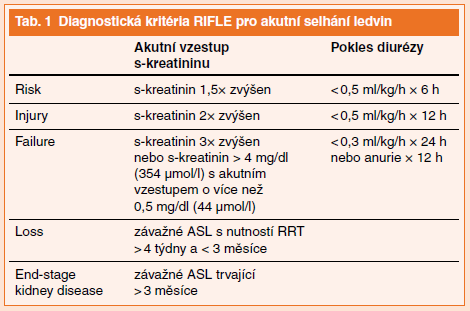 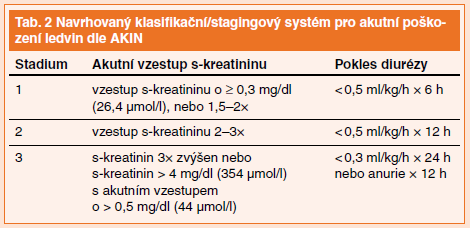 Pozn: Obě klasifikace využívají stejný princip – hodnotíme vzestup sérového kreatininu a pokles diurézy (dobře a snadno zjistitelné parametry  i u akutních stavů) a dobu, za jakou k nim došlo a jak dlouho trvají – čím větší vzestup kreatininu a pokles diurézy a čím delší dobu, tím větší stupeň poškození.
https://www.postgradualninefrologie.cz/cislo-vi-1/perspektivy-akutni-selhani-ledvin-na-jednotce-intenzivni-pece-co-prinaseji-krite/
Chronická renální insuficience
Pomalý progresivní děj, kdy klesají renální funkce v rámci let

Etiologicky: diabetická nefropatie, hypertenzní nefroskleróza, polycystické ledviny, chronické glomerulonefritidy

Klasifikace:
S ohledem na GFR 
S ohledem na albuminurii
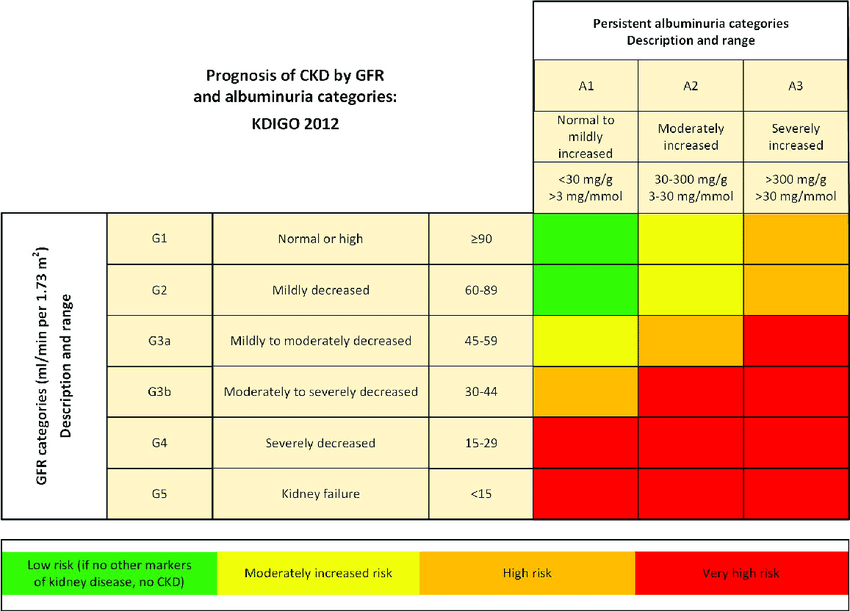 GFR v ml/s/1,73m2
https://www.researchgate.net/publication/335386364/figure/fig1/AS:795585133170688@1566693685000/Stages-of-CKD-Reprinted-with-permission-from-KDIGO-2012-Clinical-Practice-Guidelines-for.png
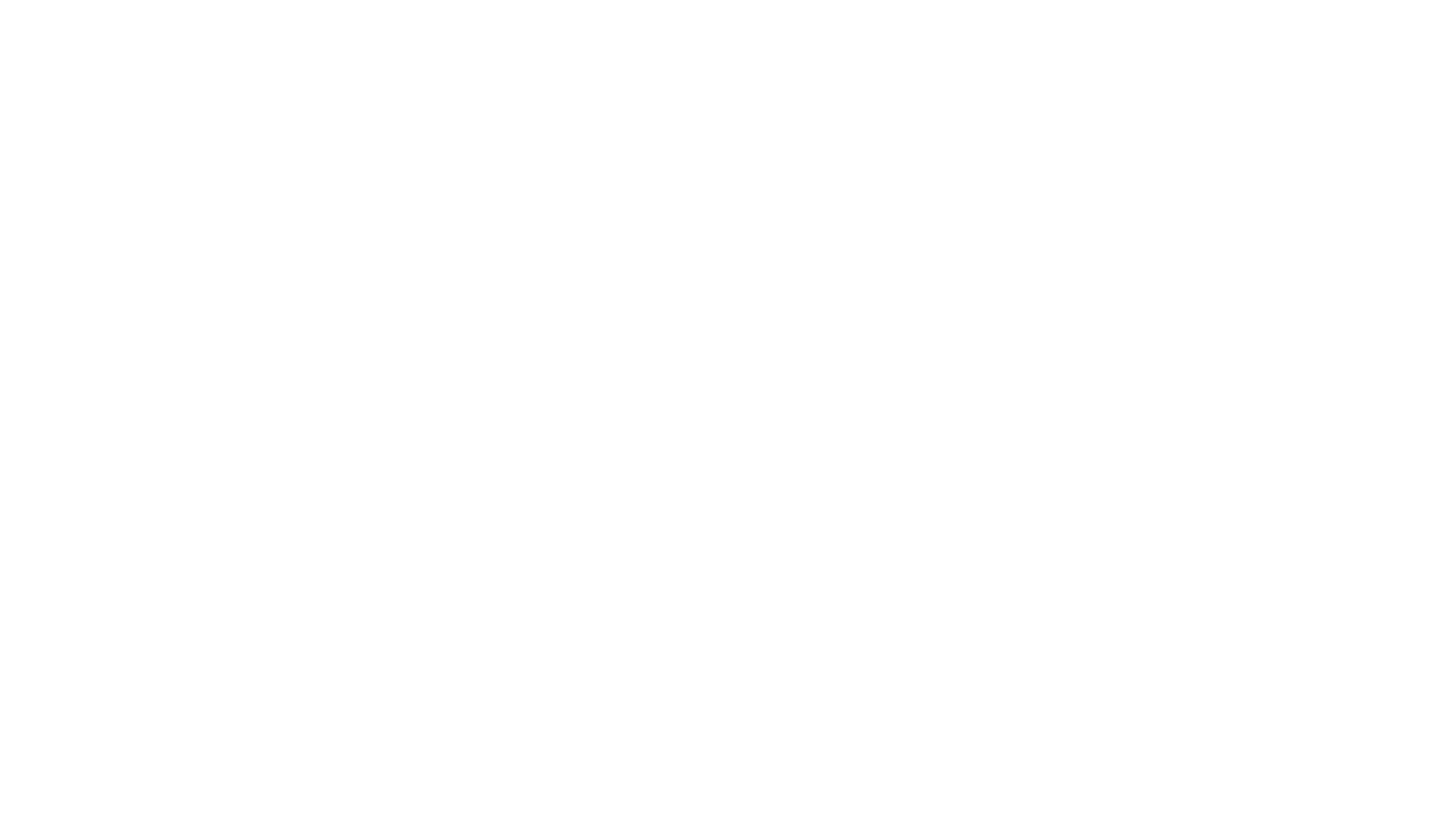 Kazuistiky 2:AKI, CHRI
Jan Novák
Kazuistika 1 – Sportovec
Mladík, 19 let, přichází do Vaší ambulance pro bolesti na hrudi. Vznikly asi před 3 hodinami když byl v posilně a dělal bench-press. Od té doby neustávají. Je to tupá bolest, souvisí s pohybem. Strýc měl nedávno infarkt, tak se bojí, že ho má také.
Anamnéza
OA: s ničím nesledován
FA: bez trvalé medikace
Alergie: neguje
Abusus: kuřák asi 5 denně od 15 let, drogy a alkohol neguje
Kazuistika 1 – Sportovec
Kazuistika 1 – Sportovec
Závěr:

Pacient nemá selhání ledvin ani AKI, ale odběr byl proveden v nestandardních podmínkách, kdy jsou zvýšeny hladiny endogenního kreatininu po sportu, navíc pacient užívá doplňky s kreatinem
Řešení: požádáte jej, aby týden tyto přípravky neužíval a přišel znovu na kontrolu s pauzou alespoň 48 hodin od posledního cvičení
Kazuistika 1 – Sportovec
Kazuistika 2 – Příliš poctivá rodina
Do vaší nízkoprahové interní ambulance přiváží rodina zcela zničenou pacientku, 89 let. Dcera udává poslední 3 dny průjmy, zvracení, nechutenství, maminka prakticky nejí, zvládne vypít maximálně 0,5 litru vody denně nebo Coca-colu po lžičkách. 
Stav se postupně zhoršuje, zvrací víc a více, zhoršuje se nechutenství, maminka je stále slabší, nemůže už ani chodit, ráno jim i zkolabovala, a tak rodina už neví, co má dělat.
Dcera však zdůrazňuje, že maminka léky poctivě užívá, že ty do ní vždy ráno dostane…
Kazuistika 2 – Příliš poctivá rodina
Anamnéza:
OA: CHICHS, st.p. STEMI PS 1998, chronické srdeční selhání na podkladě CHICHS, fibrilace síní na terapii Warfarinem, hypertenze, st.p. Ca prsu (v remisi, disp. onkologie)
FA:	Prestance 5/5mg tbl 1-0-0		Furon 40mg tbl 1-1-0
	Concor cor 5mg tbl 1-0-0		Verospiron 25mg tbl 0-1-0
	Digoxin 0,125mg tbl 1-0-0
	Warfarin 5mg tbl dle INR
Alergie: neguje
Abusus: nekuřačka, alkohol a drogy neguje
Kazuistika 2 – Příliš poctivá rodina
Fyzikální vyšetření:
TK 80/40 mmHg, TF 40/min irreg (fibrilace síní)
při vědomí, orientovaná, zpomalené PM tempo, snížený kožní turgor
AS irreg, dýchání alveolární čisté
Břicho měkké, nebol, peristaltika +
DKK bez otoků
Kazuistika 2 – Příliš poctivá rodina
Hyperkalémie (+ betablokátor + digoxin) způsobují bradykardii
Hyperkalémie je způsobena selháním ledvin + hyperkalemizující medikací (blokátor aldosteronu + ACEi)
Vysoká urea (urémie) vede k uremickému syndromu jehož součástí je nechutenství a zvracení
Nechutenství, zvracení a průjmy vedou k dehydrataci ještě umocněné tím, že pacientka i přes toto všechno užívá nadále diuretika… to vede k prerenálnímu selhání ledvin
Kazuistika 2 – Příliš poctivá rodina
Závěr:

Pacientka má akutní selhání ledvin s největší pravděpodobností prerenální etiologie při těžké dehydrataci a hypotenzi

Vzhledem k bradykardii (a anamnéze kolapsu) a kalémii 7,5 je indikována k akutní HD, ale vzhledem k věku a stavu (křehká starší pacientka) je možné pacientku na monitorovaném lůžku i konzervativně zavodnit 
    (u této konkrétní pacientky nakonec provedena HD)
Kazuistika 2 – Příliš poctivá rodina
Kazuistika 3 – Otoky dolních končetin nemusí být jen od srdce
Pacient, 56 let, přichází na v půlce prosince 2018 ke svému praktickému lékaři s tím že mu poslední měsíc otékají končetiny, více ta pravá a cítí se celkově unavenější
Vzhledem k asymetrickému otoku odeslán pacient na cévní vyšetření, v pravé DK zjištěna hluboká žilní trombóza, nasezen DOAC (Rivaroxaban); vzhledem k prosakům obou DKK pacientovi vystavena žádanka na interní vyšetření
Další den se pacient probouzí s prosáklými víčky, po postavení se mu hůře dýchá, otoky končetin ještě zprogredovaly, přichází na internu…
Kazuistika 3 – Otoky dolních končetin nemusí být jen od srdce
Anamnéza:
OA: hypertenze, astma bronchiale alergické, sekundární artróza talo-krurálního kloubu, čerstvě zaléčena HŽT PDK
FA: 	Agen (Ca blokátor) 5mg 1-0-0
	Controloc (PPI) 40mg 1-0-0
	Alvesco 1 vdech večer
	Xarelto 20mg tbl 1-0-0
Alergie: prachy, pyly
Abusus: nekuřák, alkohol a drogy neguje
Kazuistika 3 – Otoky dolních končetin nemusí být jen od srdce
Fyzikální a pomocná vyšetření:
TK 170/80, TF 66/minpři vědomí, orientovaný, klidově eupnoe, bez ikteru
AS reg, dýchání celkově tiché, oslabené bazálně s chrůpky
Břicho v nivaeu, měkké, nebolestivé, prosak podkoží
DKK s otoky po třísla

EKG: snížená voltáž
RTG hrudníku: pleurální výpotek bilat, srdce dilatované oběma směry
Echokadiografie: perikardiální výpotek
Kazuistika 3 – Otoky dolních končetin nemusí být jen od srdce
Sběr moči: 
Albumin 776 mg/l 
Bílkovina 3,7 g/24h
Lipidy:
Cholesterol 8,4
TAG 6
Kazuistika 3 – Otoky dolních končetin nemusí být jen od srdce
Závěr 1:
Z provedených vyšetření vyplývá, že pacient trpí nefrotickým syndromem:
proteinurie > 3,5 g/24 hodin
hypalbuminémie (pod 30g/l)
periferní otoky
hypercholesterolemie > 8 mmol/l
Příčinou nefrotického syndromu bývají glomerulonefritidy = nutná bioptická verifikace
Kazuistika 3 – Otoky dolních končetin nemusí být jen od srdce
Renální biopsie:
Invazivní výkon, kdy pod UZ kontrolou získáváme vzorek ledvinné tkáně
Pacient je po výkonu monitorován, včetně moči ch+s
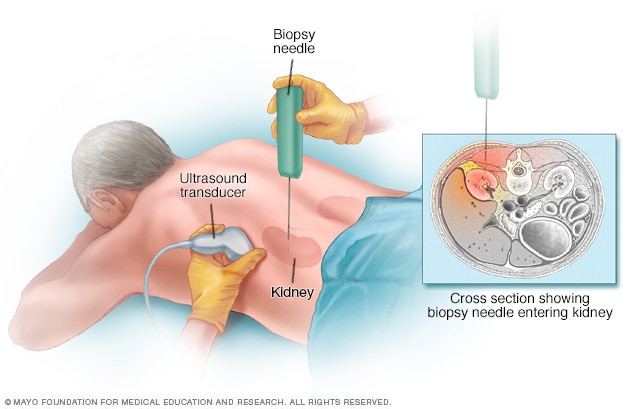 Kazuistika 3 – Otoky dolních končetin nemusí být jen od srdce
Závěr 2:
Z biopsie zjištěna nemoc minimálních změn (minimal change disease)








Terapie kortikoidy s velice dobrým efektem
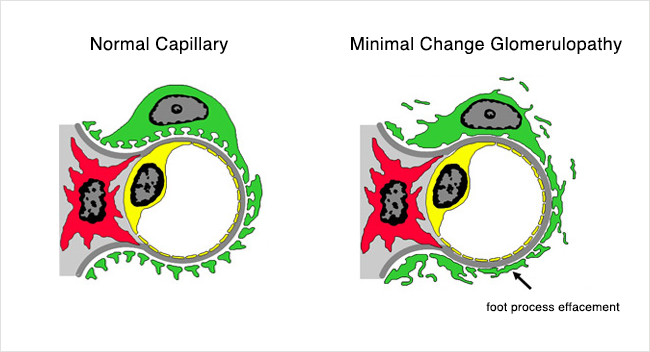 https://unckidneycenter.org/files/2017/10/minimal-change-capillary.png
Kazuistika 3 – Otoky dolních končetin nemusí být jen od srdce
Kazuistika 4 – „No tak neměl katetr, no…“
Pacient, 88 let, přeložen na Vaše interní oddělení z psychiatrické nemocnice, kde byl hospitalizován pro syndrom demence s delirantními stavy k nastavení psychiatrické medikace.
Před přijetím do psychiatrické nemocnice z hlediska interního stabilní, ledviny ve stadiu CHRI CKD3a
V psychiatrické nemocnici rozvoj otoků dolních končetin, v medikaci navýšen Furosemid, na tomto otoky příliš nesplaskávají…
Proto provedeny krevní odběry a s odvoláním na ně žádán překlad pacienta na interu… /viz dále/
Kazuistika 4 – „No tak neměl katetr, no…“
Anamnéza:
OA:	Syndrom demence, v.s. vaskulární etiologie, poruchy chování
	Chronické srdeční selhání při CHICHS, st.p. dekomp. 2016 a za hosp. v PNČ
	Ca prostaty (2006) pT1c (T3) N0 M0G 3 (kombinované Gleason score 3+5), nízce diferencovaný acinární 	adenokarcinom prostaty, stp. neoadj. hormonoterapii, stp. RT na oblast prostaty a malé pánve
	Makrocytární anemie z deficitu B12 a kys. Listové
	Smíšená hyperlipidemie
	Hypotyreóza, na substituci
	St.p. herpes zoster reg. glutei lat. sin. v.s. 2016
	St.p. CMP 2007 dle dok.
FA:	Nolpaza 40 mg tbl 1-0-0	Carsaxa 100 mg tbl 0-1-0		Ketilept 25 mg tbl 0-0-1
	Letrox 50 mg tbl 1/2- 0-0	Mirtazapin 15 mg tbl 0-0-1		Memigmin 10 mg tbl 2-0-0
	Furon 40 mg tbl 1-0-0
Alergie:	neguje				Abusus: neguje
Kazuistika 4 – „No tak neměl katetr, no…“
Fyzikální vyšetření:
při vědomí, projevy demence – zmatený, neorientovaný
AS reg, dýchání alveolární, čisté
břicho měkké, v podbřišku hmatná rezistence, při tlaku bolestivá, peristaltika přítomna
DKK oteklé do poloviny bérců
Kazuistika 4 – „No tak neměl katetr, no…“
Kazuistika 4 – „No tak neměl katetr, no…“
Závěr:
Pacient má akutní selhání ledvin, které se rozvinulo během měsíce
vzhledem k věku je renální příčina málo pravděpodobná (glomerulonefritida spíše ne)
prerenální příčina při demenci (snížený příjem tekutin) a odvodnění furosemidem může mít vliv
hmatná rezistence v podbřišku je močový měchýř, po zavedení PMK odvádí 2,5 litru moči = jednoznačný důkaz obstrukce ve vývodných cestách močových

Pacient je po Ca prostaty, po radioterapii, má strikturu ureteru a měl by mít PMK trvale – po příjmu na Psychiatrii vytažen a omylem nezaveden…

Zavedením PMK se stav rapidně upravuje, interkurentní infekce přeléčena ATB
Kazuistika 4 – „No tak neměl katetr, no…“
Hemodialýza
Jan Novák
Hemodialýza
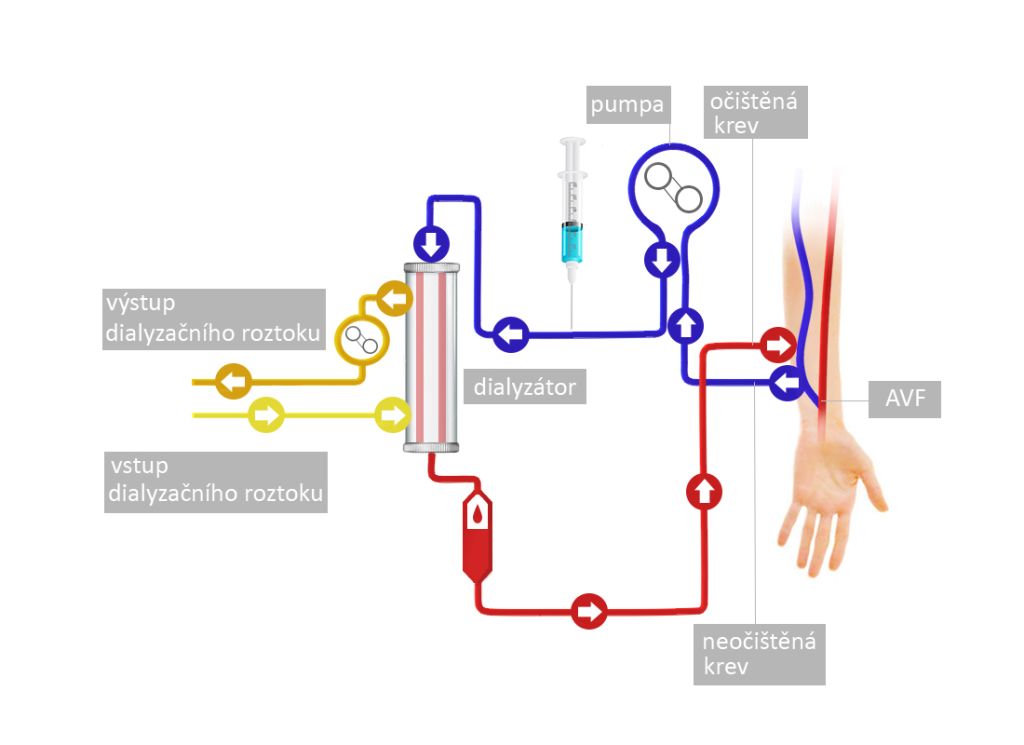 Krev z těla pacienta je pumpována do kapiláry přístroje
Zde N/toxické látky po koncentračním gradientu přecházejí do dial. roztoku a tím se krev pacienta očišťuje
https://www.dialyza.cz/cs/porozumet/nahrada-funkce-ledvin/hemoeliminacni-metody/hemodialyza/
Hemodialýza
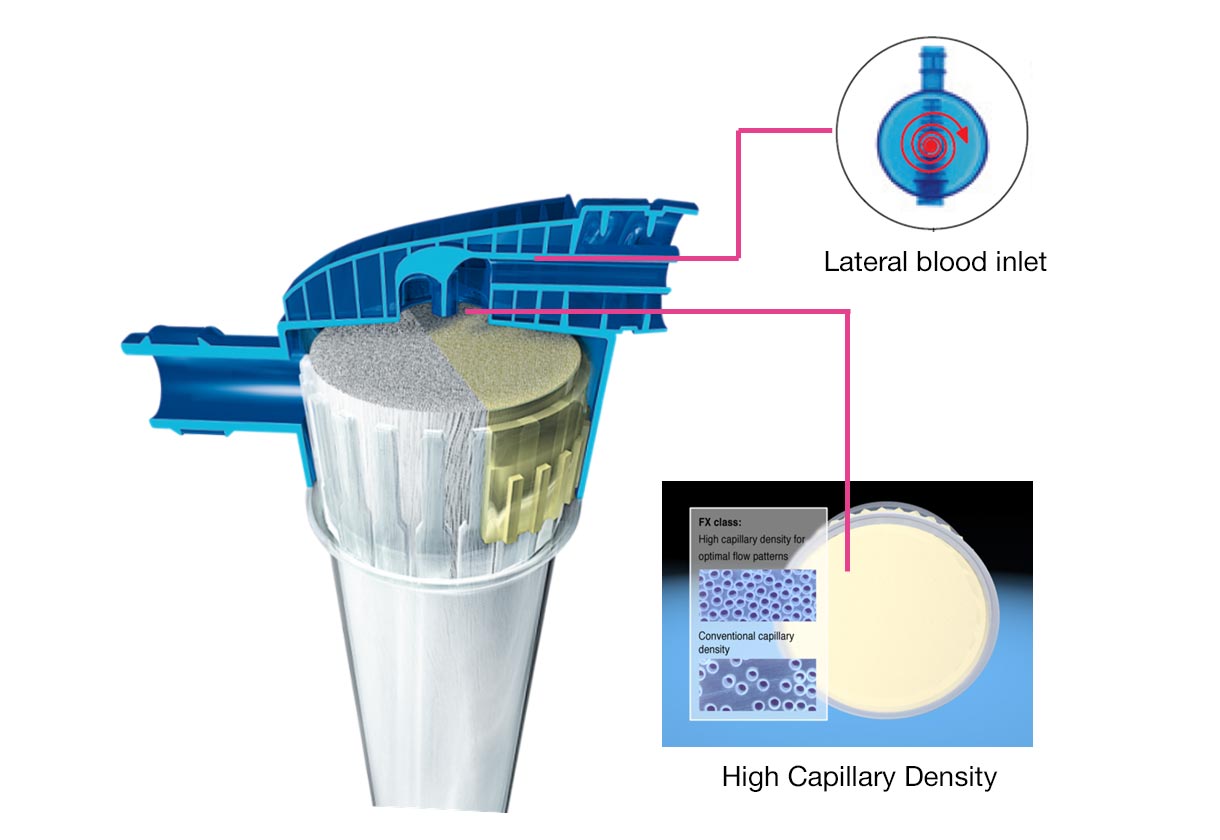 Dialyzační kapilára je systém velice malých trubiček tvořených vysoce propustnou membránou, uvnitř kterých teče krev a které jsou omývány dialyzačním roztokem
Protiproudový systém
https://www.freseniusmedicalcare.cz/cs/odborna-verejnost/hemodialyza/dialyzatory/dialyzatory-fx-classix/
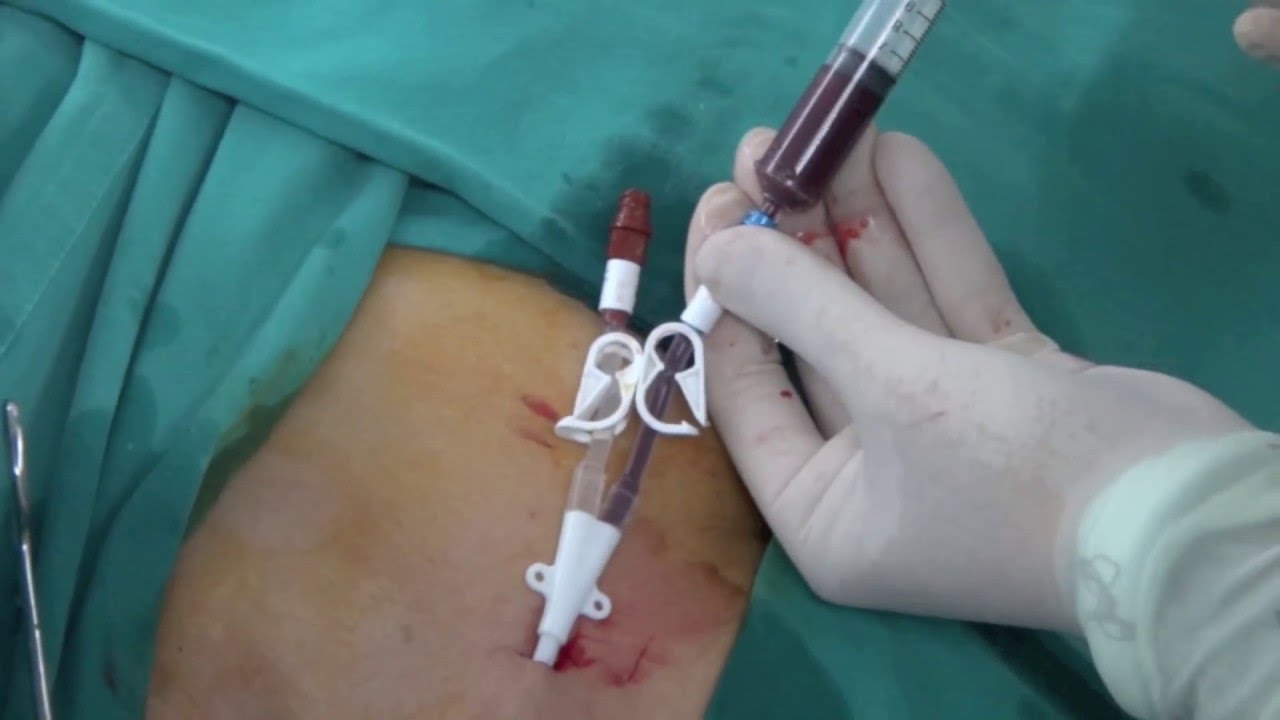 Hemodialýza - vstupy
Akutní HD = dočasný HD katetr
V. Jug. Int.
V. Subclavia
V. femoralis
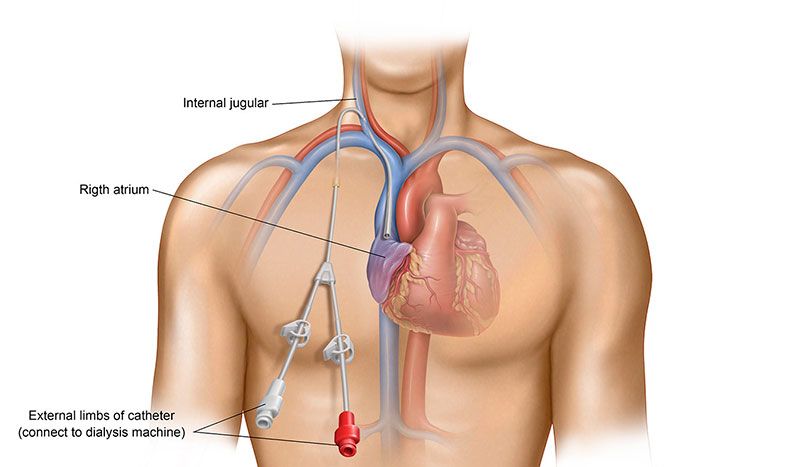 https://www.azuravascularcare.com/infodialysisaccess/types-of-dialysis-access/
Hemodialýza - vstupy
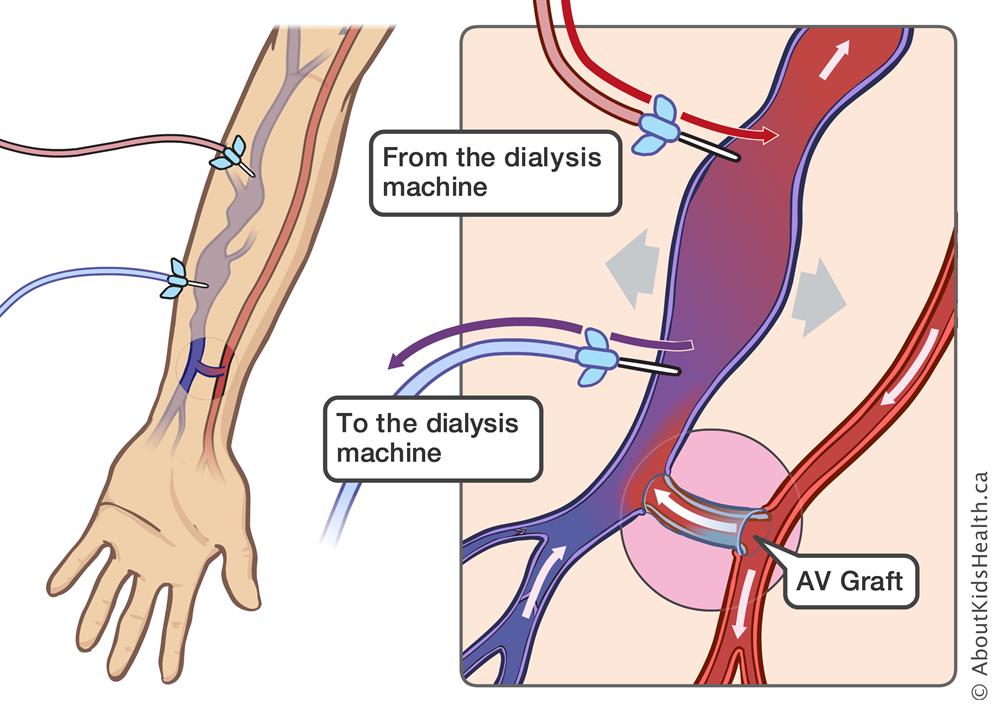 Chronická HD
PermCath
V. Jug. Int.
V. Subclavia
V. femoralis
Translumbárně

AV shunt
https://www.aboutkidshealth.ca/article?contentid=1034&language=english
Hemodialýza
Indikace k akutní HD:

hyperkalemie > 6 mmol/l
hyperkalcemie > 3,5 mmol/l
hyperurikemie > 1000 μmol/l
nekorigovatelná metabolická acidóza, pH < 7,1
hyperhydratace se srdečním selháváním
oligourie trvající déle než 3 dny
intoxikace nízkomolekulárními látkami rozpustnými ve vodě
Hemodialýza
Indikace k zařazení do chronického HD programu:

urea > 30 mmol/l,
kreatinin 600–800 μmol/l,
clearance kreatininu < 0,25 ml/s
Peritoneální dialýza
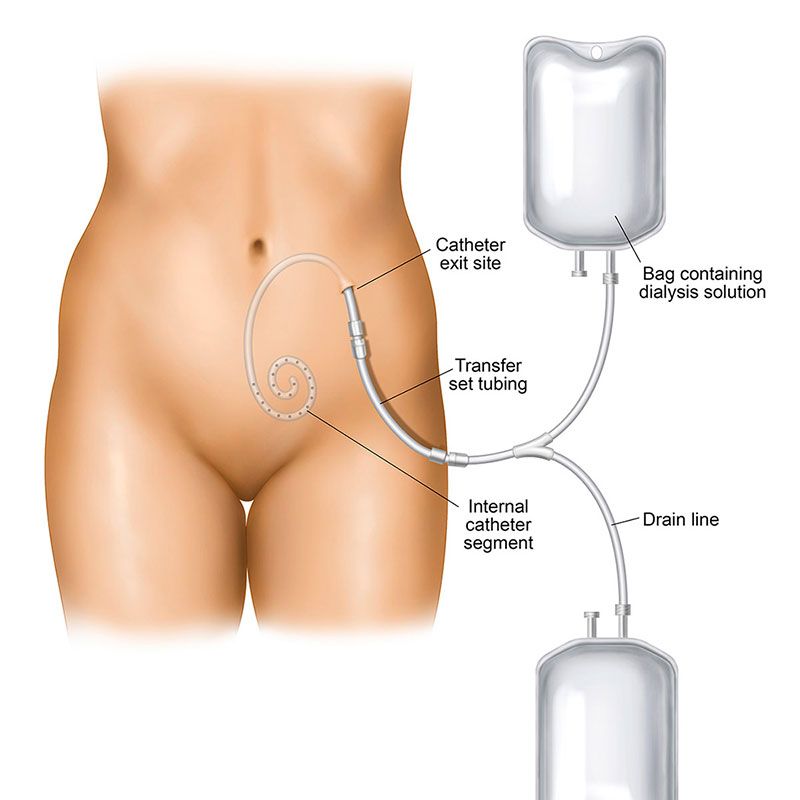 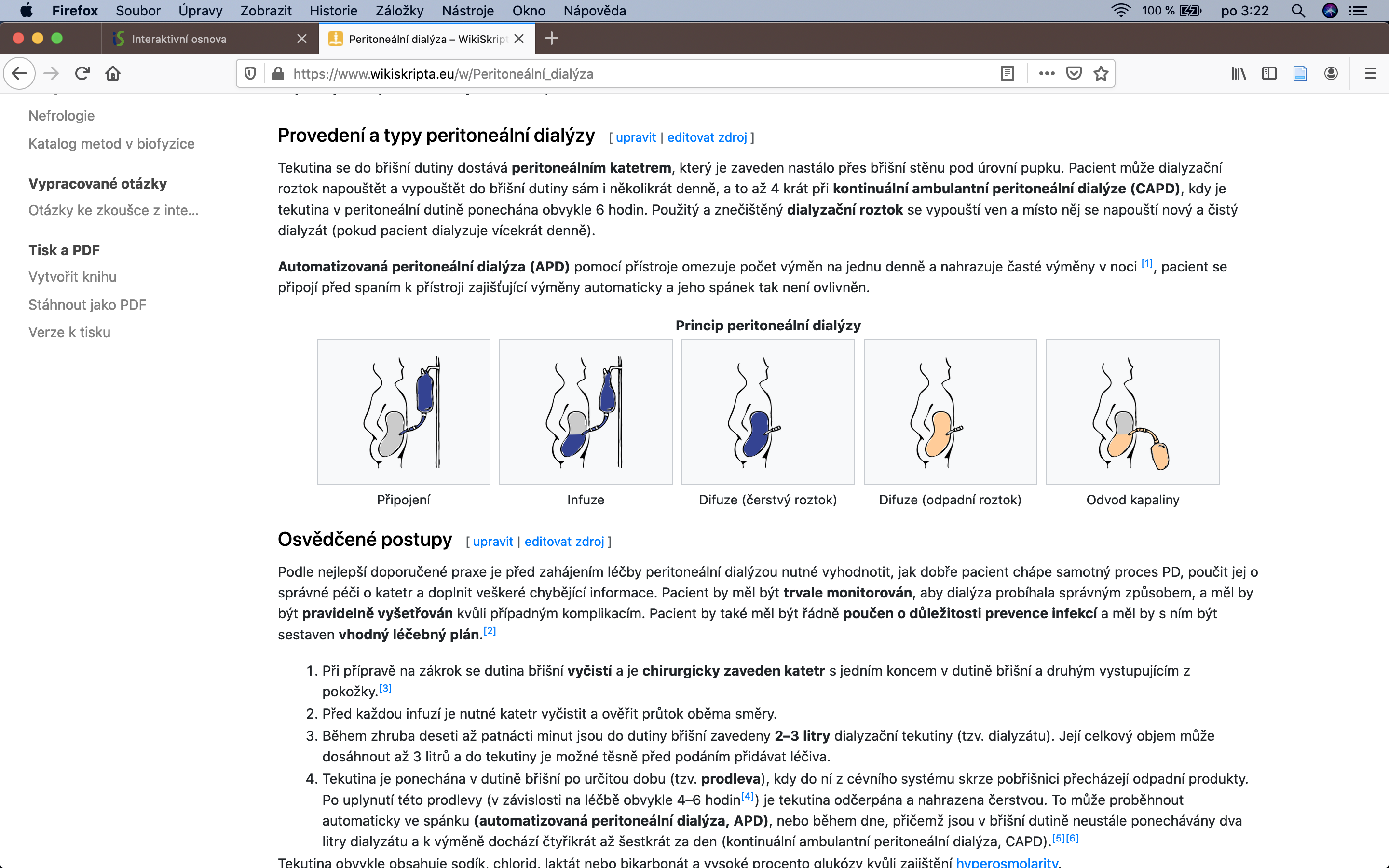 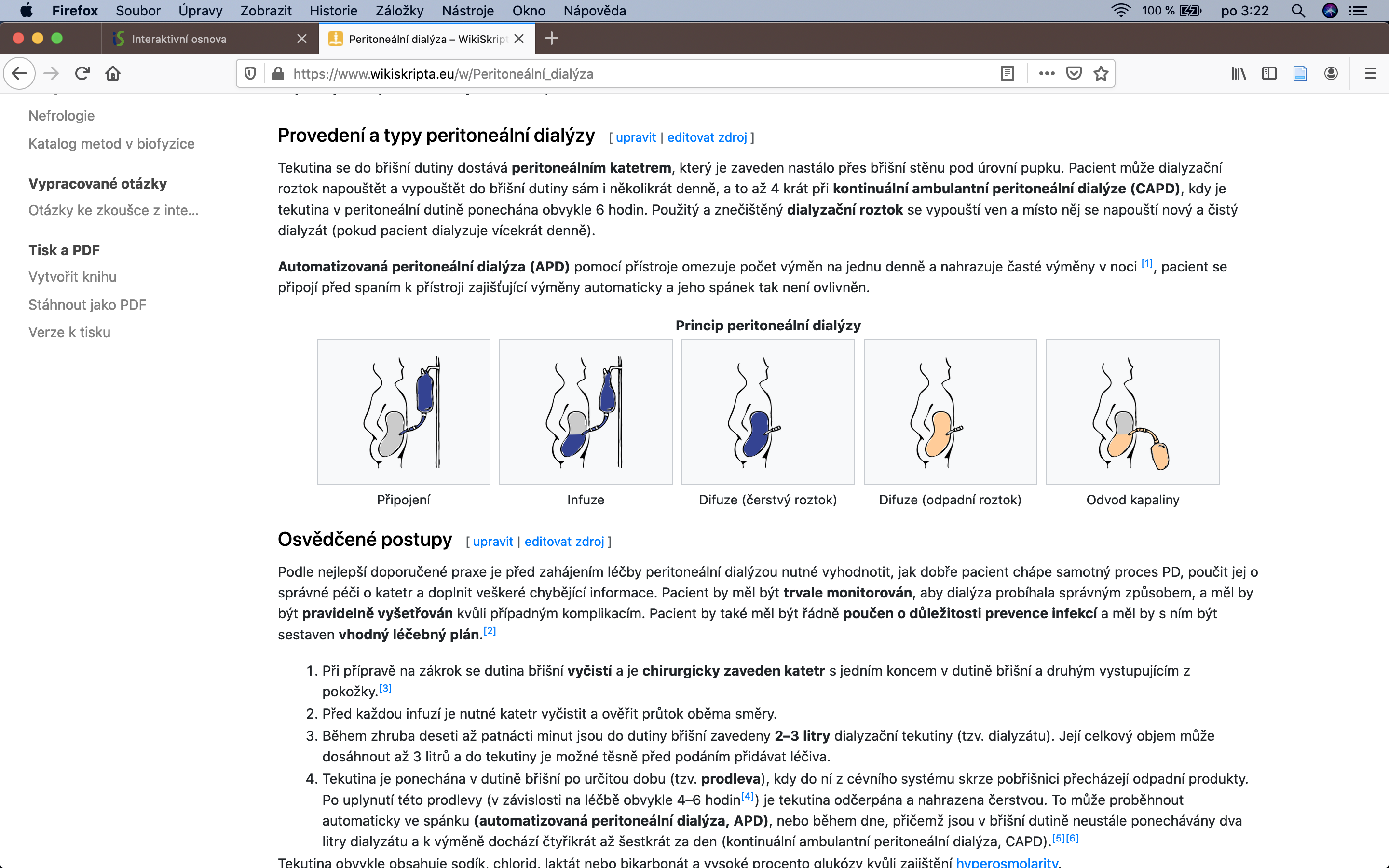 https://www.azuravascularcare.com/infodialysisaccess/types-of-dialysis-access/
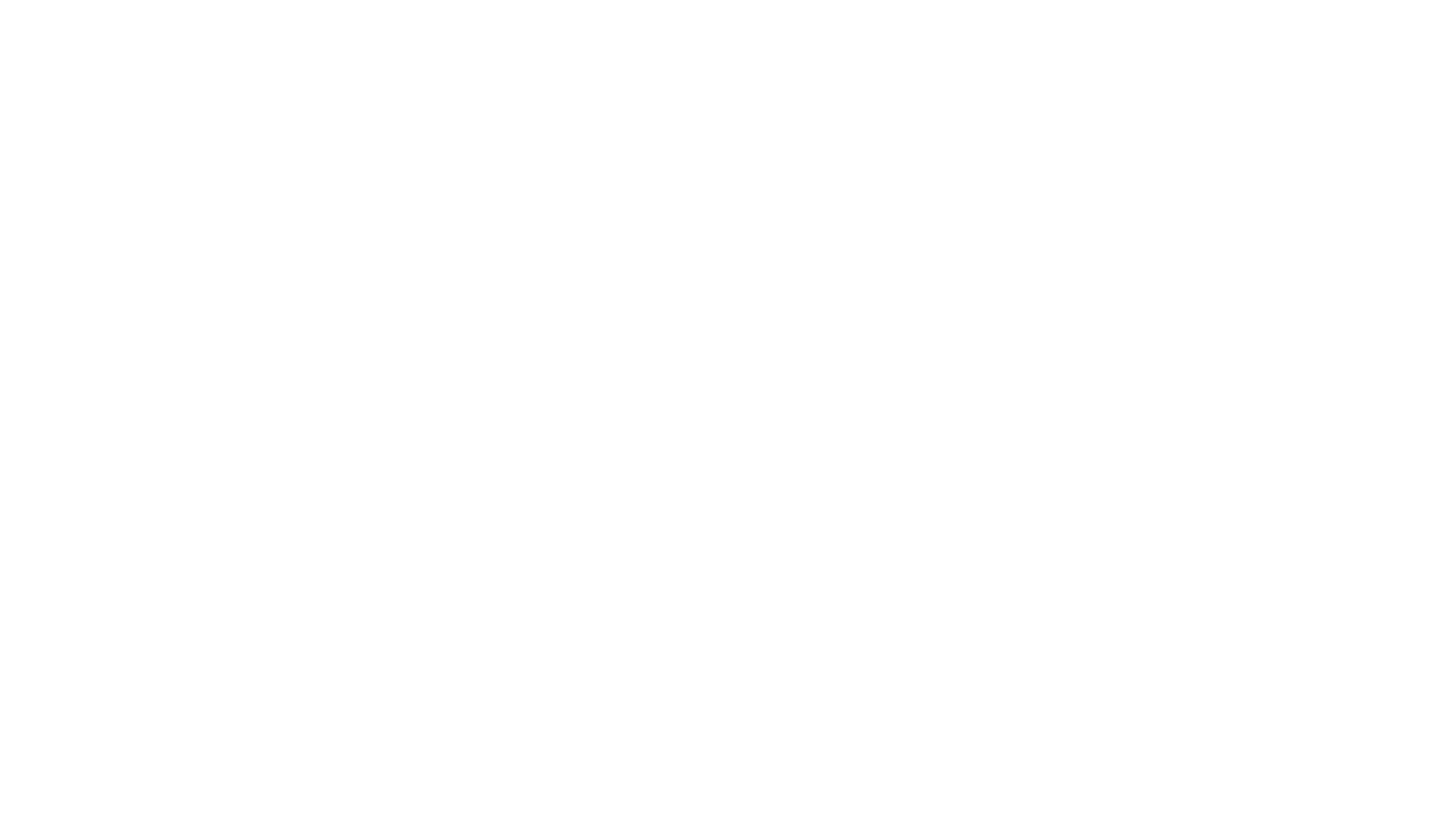 Kazuistiky 3:Pravidelná dialyzační léčba
Jan Novák
Kazuistika 1 – Přechod z predialýzy do dialýzy
Pacient, 45 let, s CHRI na podkladě diabetické nefropatie a hypertenzní nefrosklerózy, sledovaný ve vaší nefrologické ambulanci již řadu let.
I přes řádnou léčbu krevního tlaku i cukrovky během let vidíte postupný pokles renální funkci, progresi CHRI, pacient přestává močit, zhoršují se mu další výsledky (hladiny Ca, P, …), proto se domluvíte na zahájení HD.
Kazuistika 1 – Přechod z predialýzy do dialýzy
Pacient podstoupí cévní vyšetření – má kvalitní cévy na obou horních končetinách, proto je mu na nedominantní končetině založena AV spojka.
Po založení čekáte asi 4 týdny aby se mohla rozvinout, načež zahajujete pravidelnou dialyzační léčbu 2x týdně.
Kazuistika 1 – Od dialýzy k transplantaci
Pacient se postupně z HD programu 2x týdně dostává do HD programu 3x týdně a zároveň je zařazen na čekací listinu pro pacienty na transplantaci ledviny. 
Vhodný kadaverózní dárce se pro pacienta objevuje cca po 2 letech.
Dimise
Transplantace
Kazuistika 2 – Peritoneální dialýza
Pacient, 54 let, s CHRI na bázi chronické IgA nefropatie + FSGS (biopticky verifikováno 2006). Dále má nefrogenní anémii, hypertenzi a hyperparathyreózu, léčen s DM2T, je po radikální prostatektomii pro Ca prostaty.
Postupně se během posledního roku horší renální fce, domluva na PDP.
Zahájen PDP
Kazuistika 2 – Peritoneální dialýza
Pacient je podnikatel, aktivní, nepřeje si dojíždět do nemocnice na hemodialýzu.
Rozebrány možnosti peritoneální dialýzy, tuto preferuje, proto zaveden Tenckhoffův kaketr a zahájen program peritoneální dialýzy.

Režim:
Napouštění (během 15 minut, 2300 ml roztoku), 1. napuštění večer
Prodleva (čas, kdy je roztok v peritoneální dutině: 1h 28minut), poté vypuštění
Takto celkem 4x během noci automatickým přístrojem
Po poslední výměně napustit 500ml a vypustit večer před dalším cyklem
Kazuistika 2 – Peritoneální dialýza
Pacienti v programu chronické peritoneální dialýzy mívají vyšší hodnoty urei a kreatininu, než by měli v hemodialyzačním programu. Dlouhodobě si na ně zvyknou.
V případě, že dojde k vymizení diurézy, použijí se roztoky s vyšší osmolaritou, které osmoticky z těla vytáhnout vodu (poté pacient napouští cca 2300 ml a vypouští 2500 a více ml)
Zahájen PDP
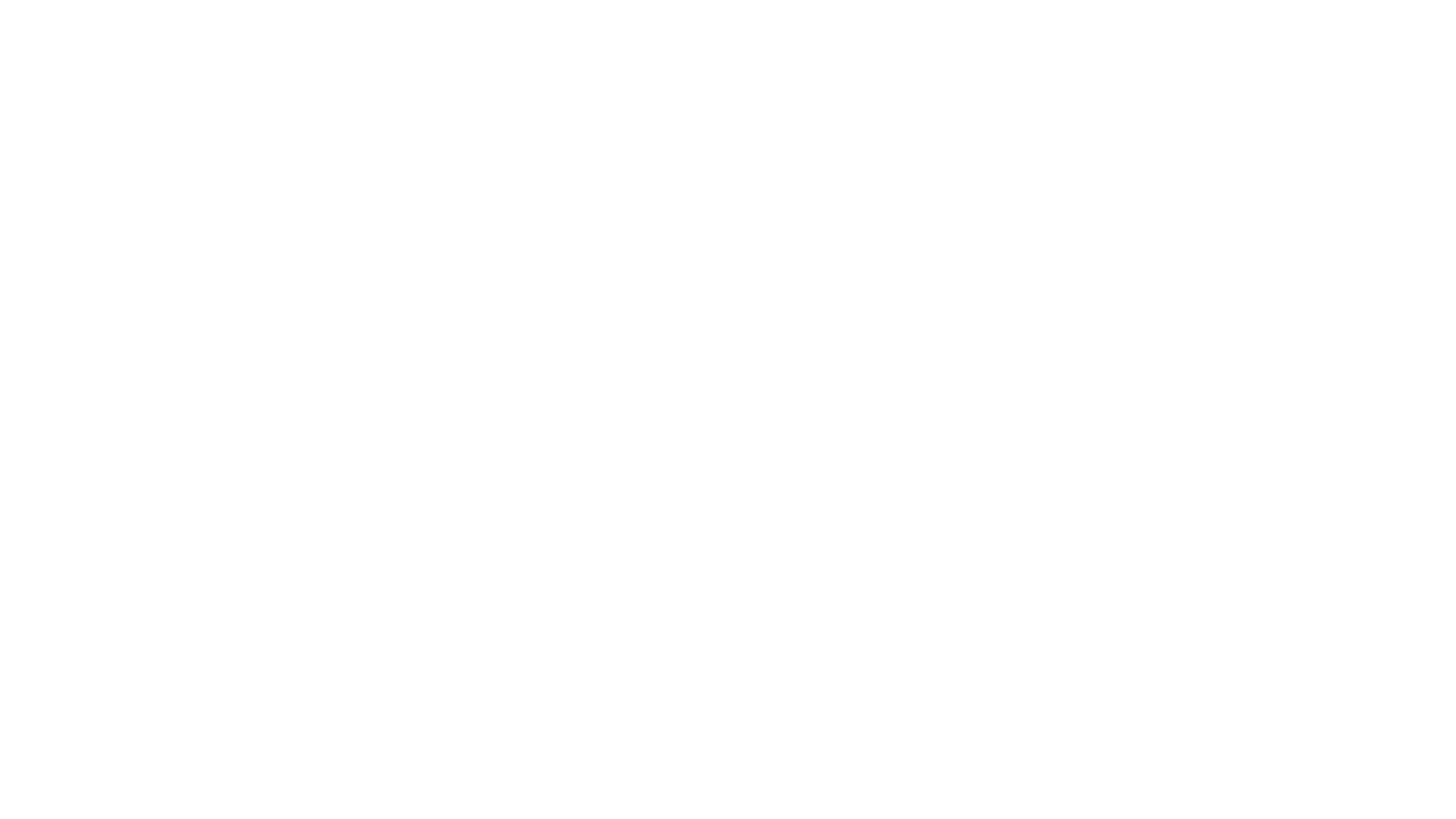 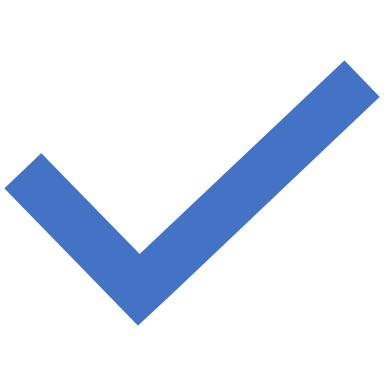 Děkuji za pozornost